Using the TN Educational Broadband Consortium Contract(s) and Conducting a Mini-Bid
Funding Year 2016
Kim Friends, TN State E-rate Coordinator
Category 1 (C1) TEBC Mini-Bid Process
Category 1 Consortium Mini-Bid Process
Conduct Mini-Bid
No Form 470 required (TEBC filed Form 470 when contracts were being competitively bid)
New:  Sign contract with the vendor and use those contract dates –
Be sure to include these items:
Contract signing date (must be before 471 filing date)
Contract term:  7/1/2016  through  6/30/2019
Purchase is contingent upon E-rate funding and local funding approval
School board may need to approve contract prior to signing
Vendor contract/agreement must be signed before submitting Form 471
3
Step 1: Create Needs List
Use the template to create list locations and services needed
Include installation (NRC), if needed
Use C1 Mini-Bid template
Attach this list to cover e-mail
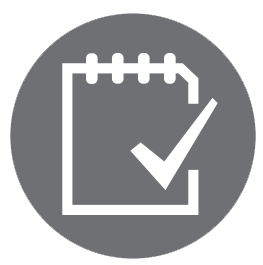 4
Step 2: Compose E-mail to Potential/Possible Vendors
Use template and personalize to your needs:
Include additional disqualification factors
Include pre-bid meeting info, if applicable
Give due date for responses
5
Step 3: Determine All Vendors in “Category”
Must conduct mini-bid among all potential vendors in that Category
Area of Focus 1 (C1)
Scope 1
Data Transmission Services
Scope 2
Aggregated Internet Access
Scope 3
Voice Services
Analog
VoIP
Cellular
6
Step 4: Conduct Bid Evaluation
Using prices from mini-bid quotes, conduct bid evaluation
Use template – available at www.tn.gov/education/erate  or http://tennsec.com 
May consider other factors besides price
Price of eligible services MUST be the most heavily weighted factor
7
Mini-Bid Evaluation Example (best practice)
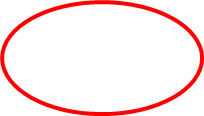 8
Step 5: Notify Winning Bidder/Sign Contracts
Notify apparent winning bidder via e-mail, contingent on board approval
Use template
Finalize exact quantities and capacities
Ask for final quote on vendor letterhead
Must include contract term:  4/1/2016 – 9/30/2017
Purchase is contingent on E-rate funding (if applicable)
Contract must be signed by the District before submitting the 471
That contract signing date will be the Contract Award Date in EPC
9
Step 6: Update Contract Record in EPC
Refer to “Contract Module” PPT for more information
This step must be completed BEFORE you can file your Form 471 application
10
Category 2 TEBC Mini-Bid Process
Category 2 Consortium Mini-Bid Process
Conduct Mini-Bid
No Form 470 required (TEBC filed Form 470 when contracts were being competitively bid)
More appropriate for equipment purchase/installation, rather than cabling project
New:  Sign contract with the vendor and use those contract dates 
Be sure to include these items:
Contract signing date (must be before 471 filing date)
Contract term:  4/1/2016  through  9/30/2017
Purchase is contingent upon E-rate funding and local funding approval
School board will need to approve contract prior to signing
Vendor contract/agreement must be signed before submitting Form 471
12
Category 2 Consortium Mini-Bid Process
More on TEBC Contracts:
Cannot just go to TEBC contract list and select vendor and equipment you want/need
Must request ‘mini-bids’ from all vendors in a particular category
A “category list” will be available, pending completion of contracts
Can list preferred manufacturer, but  must seek bids for “equivalent” products
Minimum 7–14 day bidding period suggested 
Then conduct bid evaluation among all product lines that offer the ‘category’ of service, including equivalents
Can consider other factors besides price
Price of eligible equipment must be the most heavily weighted factor
New EPC Contract wizard requires you to list # of bids received 
Keep those “losing” bids /quotes because you may be asked to submit them
13
Step 1: Create Equipment/Services List
Use the template to create list of equipment and services you are seeking in your bid
Include installation, if needed
May list preferred manufacturer, but cover e-mail must allow for equivalent product lines to be submitted
Include any “compatibility” or “interoperability” requirements
Attach equipment list to cover e-mail
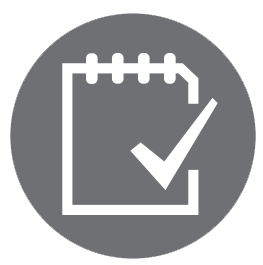 14
Step 2: Compose E-mail to Potential/Possible Vendors
Use template and personalize to your needs:
Include additional disqualification factors
Include pre-bid meeting info, if applicable
Give due date for responses
Explain that equivalent bids may be submitted
Template available
15
Step 3: Determine All Vendors in “Category”
Must conduct mini-bid among all product lines in that “category”
So, if bidding switches, you must send the mini-bid request to all awarded switching vendors on the list
Categories mirror E-rate Eligible Services List
Area of Focus 2
Internal connections
Area of Focus 3
Managed Internal Broadband Services
Both leased and owned models
Mini-Bid Category List (SAMPLE)
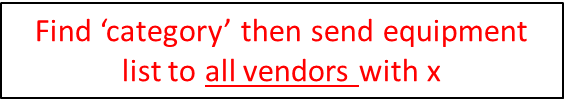 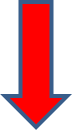 17
Step 4: Conduct Bid Evaluation
Using prices from mini-bid quotes, conduct bid evaluation
Use template – available at http://www.tn.gov/education/erate or http://tennsec.com 
May consider other factors besides price
Price of eligible equipment/services MUST be the most heavily weighted factor
18
Mini-Bid Evaluation Example (best practice)
19
Step 5: Notify Winning Bidder/Sign Contracts
Notify winning bidder via e-mail, contingent on board approval
Use template
Finalize exact quantities of equipment prior to contract signing
Ask for final quote on vendor letterhead
Must include contract term:  4/1/2016 – 9/30/2017
Purchase is contingent on E-rate funding (if applicable)
Contract must be signed by the district before submitting the 471
That contract signing date will be the Contract Award Date in EPC
20
Step 6: Update Contract Record in EPC
Refer to “Contract Module” PPT for more information
This step must be completed BEFORE you can file your Form 471 application
21
TEBC Bidding Guide
TEBC bidding guide and all associated documents available at: 
	http://www.tn.gov/education/erate 
	http://tennsec.com 
We will be offering a few different webinars later in March 2016 once the tn.gov portal is up and running and all of the catalogs are available.
STAY TUNED for more developments!
22
Mini-Bid vs RFP
Mini-Bid
Don’t have to post Form 470/Issue RFP
Don’t have to advertise in newspaper
DO have to conduct mini-bid of every vendor that sells equipment in that category
Don’t have to wait full 28 days during mini-bid process
Can consider non-cost factors as long as costs of E-rate eligible equipment/services are most heavily weighted factor
Can require compatibility and interoperability with existing equipment
RFP/470
Must post 470, upload RFP and follow all local guidelines
Must wait at least 28 days before selecting a provider
Can provide greater specificity about requirements
Can require compatibility and interoperability with existing equipment
Can list binary disqualification factors
Don’t have to solicit bids from all vendors
23
Questions?
24